www.nr.no
ggplot2
 - spatial plotting

Norsk statistikermøte, Halden, 11. juni 2013
Elisabeth Orskaug
Thordis Thorarinsdottir

Norsk Regnesentral
André Teigland
Forskningssjef
SAMBA
4. ggplot2-spatial
Spatial visualization with qplot()
Using functions in R, one can plot basic geographic information, for instance a shape file containing polygons for areal data.
Areal data is data which corresponds to geographical extents with polygonal boundaries.
Section 4.1
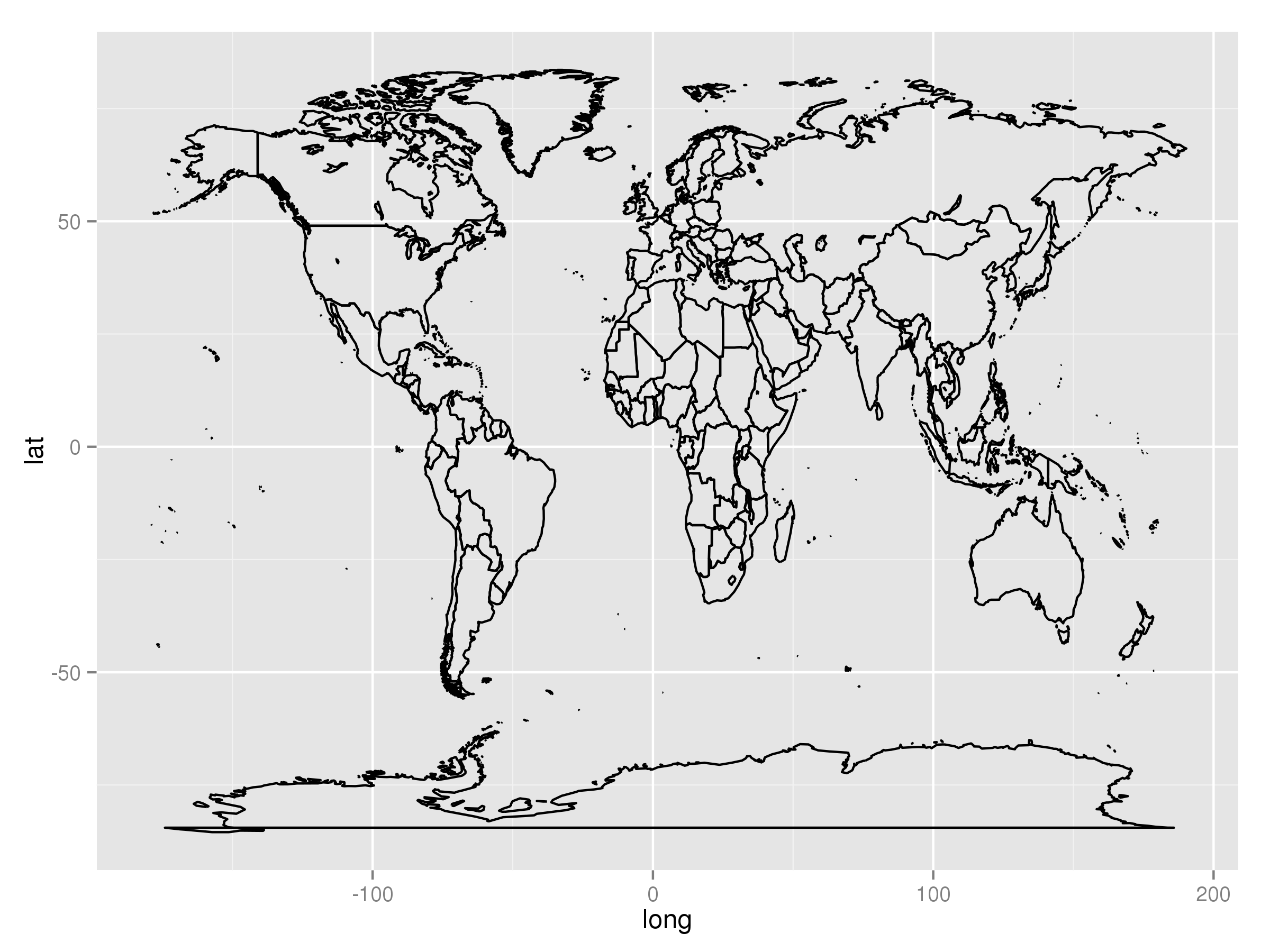 2/20
4. ggplot2-spatial
Spatial visualization with qplot()
Taking out one area from world map
ind = which(world[,3]==1)
qplot(long,lat,data=world[ind,],geom="path",  group=group) + xlim(range(world[,1])) + ylim(range(world[,2]))
Section 4.2
Example: world data set
          
          long            lat      group order  region    subregion
1   -133.3664   58.42416     1     1     Canada      <NA>
2   -132.2681   57.16308     1     2     Canada      <NA>
3   -132.0498   56.98610     1     3     Canada      <NA>
4   -131.8797   56.74001     1     4     Canada      <NA>
5   -130.2492   56.09945     1     5     Canada      <NA>
6   -130.0131   55.91169     1     6     Canada      <NA>
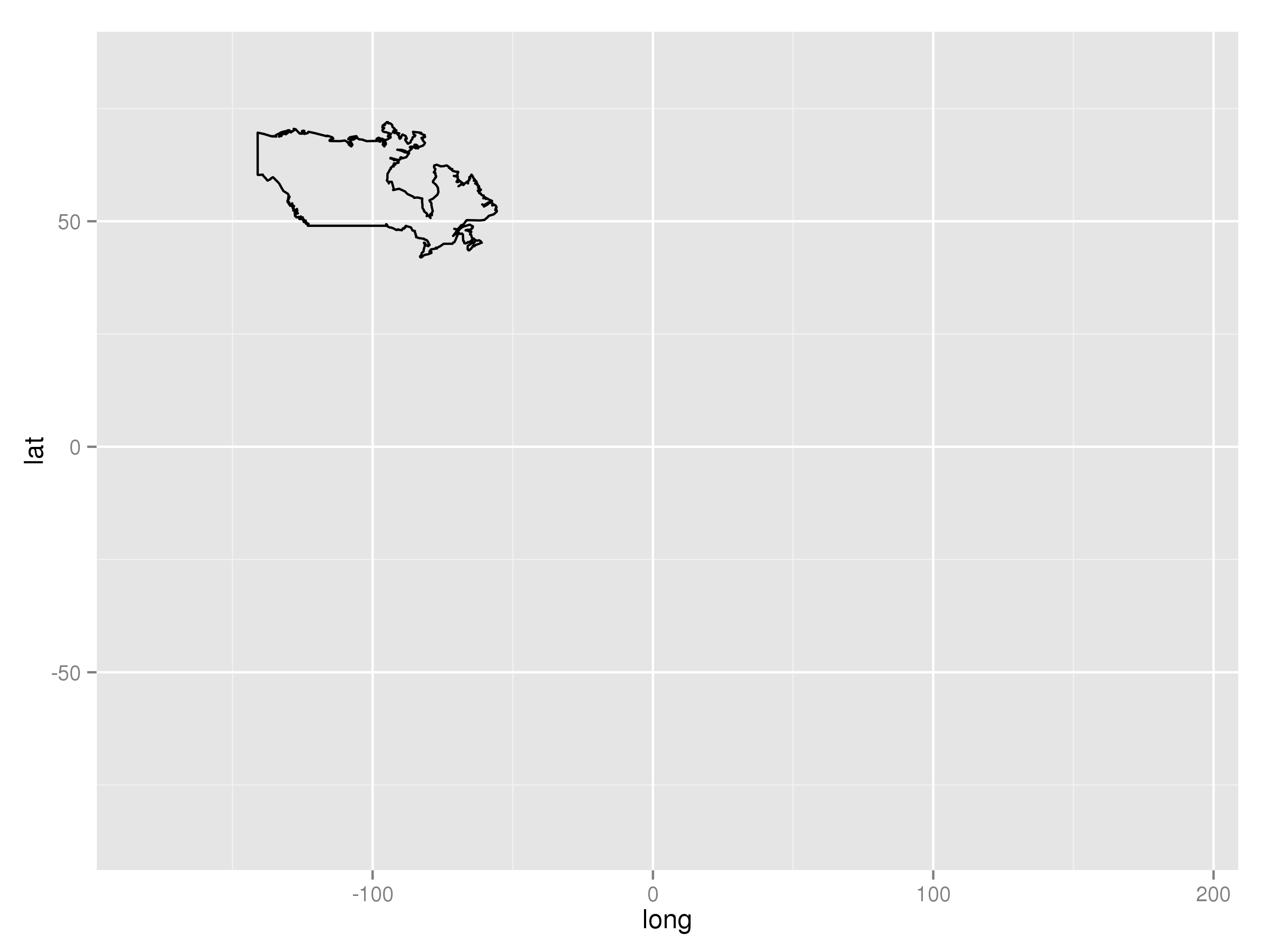 3/20
4. ggplot2-spatial
Spatial visualization with qplot()
Plot map with function qplot()
qplot(long,lat,data=world,geom="point",group=group)
Section 4.3
geom="path"
geom="point"
geom="polygon"
geom="polygon", fill=lat
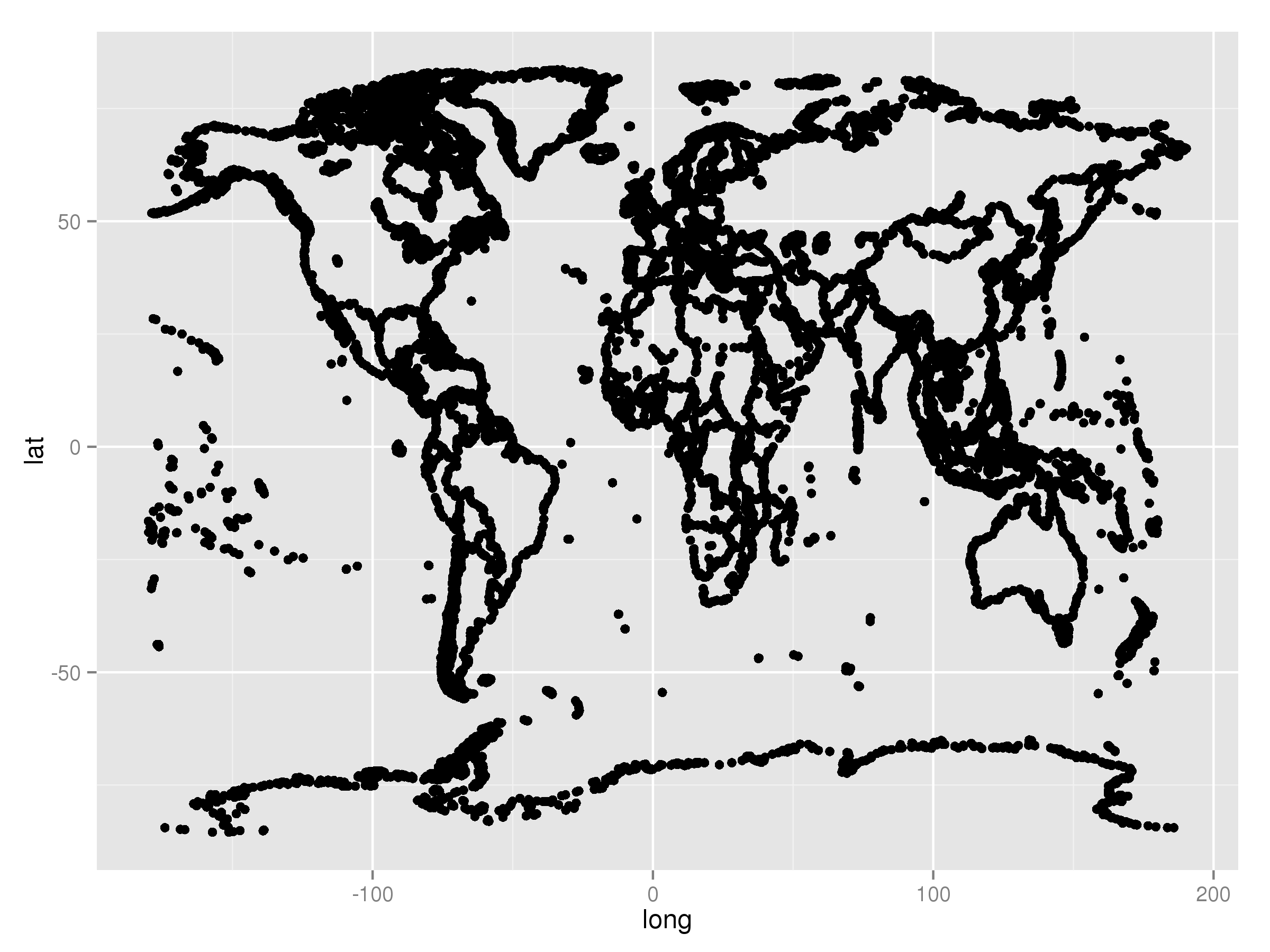 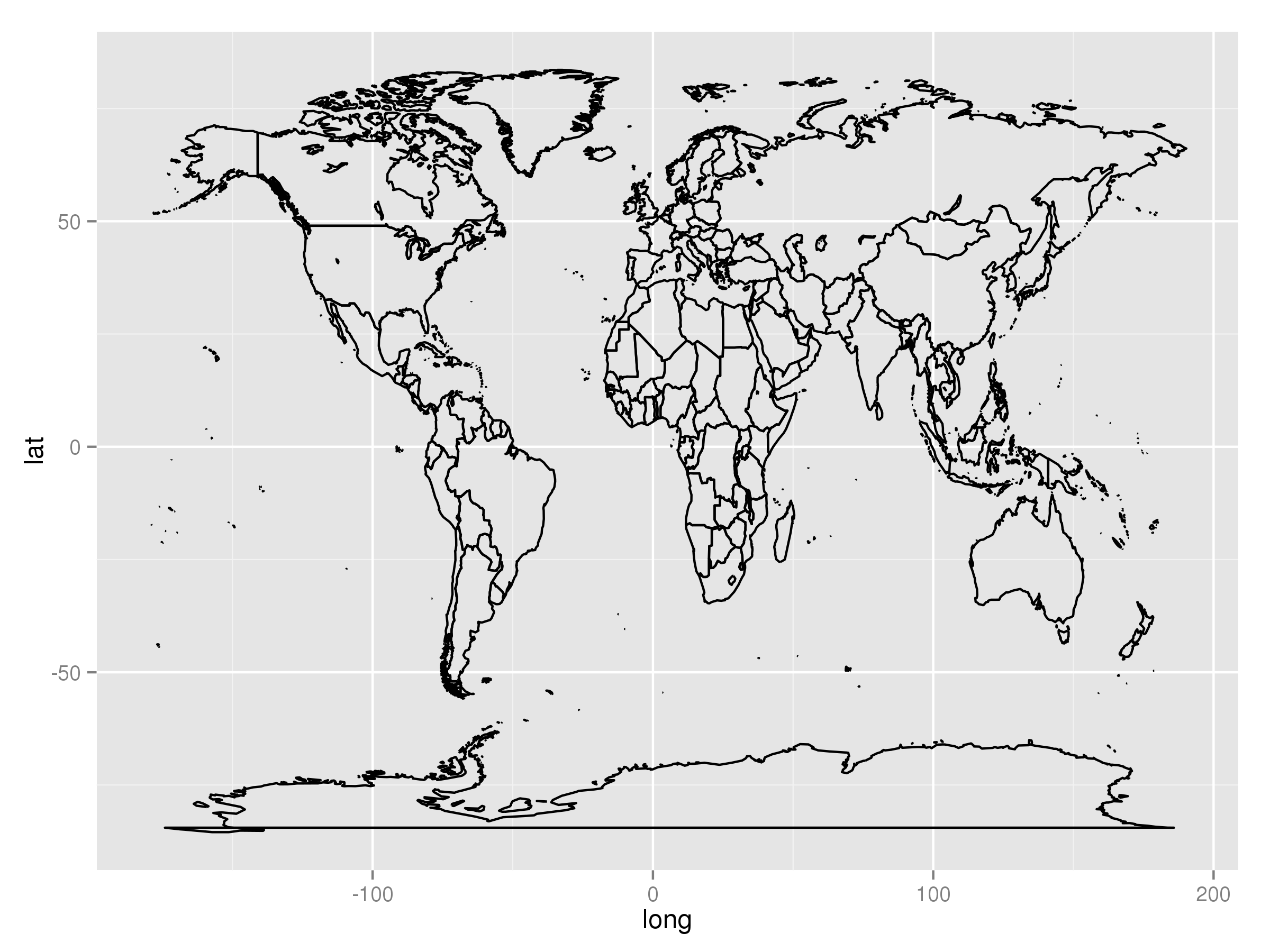 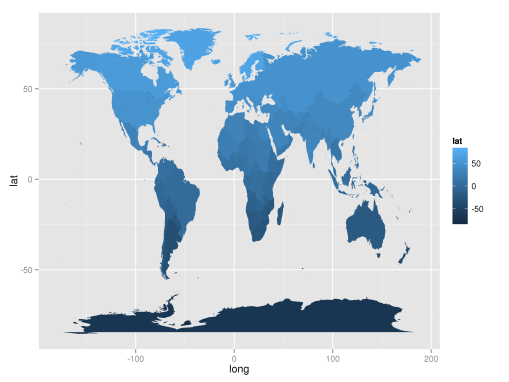 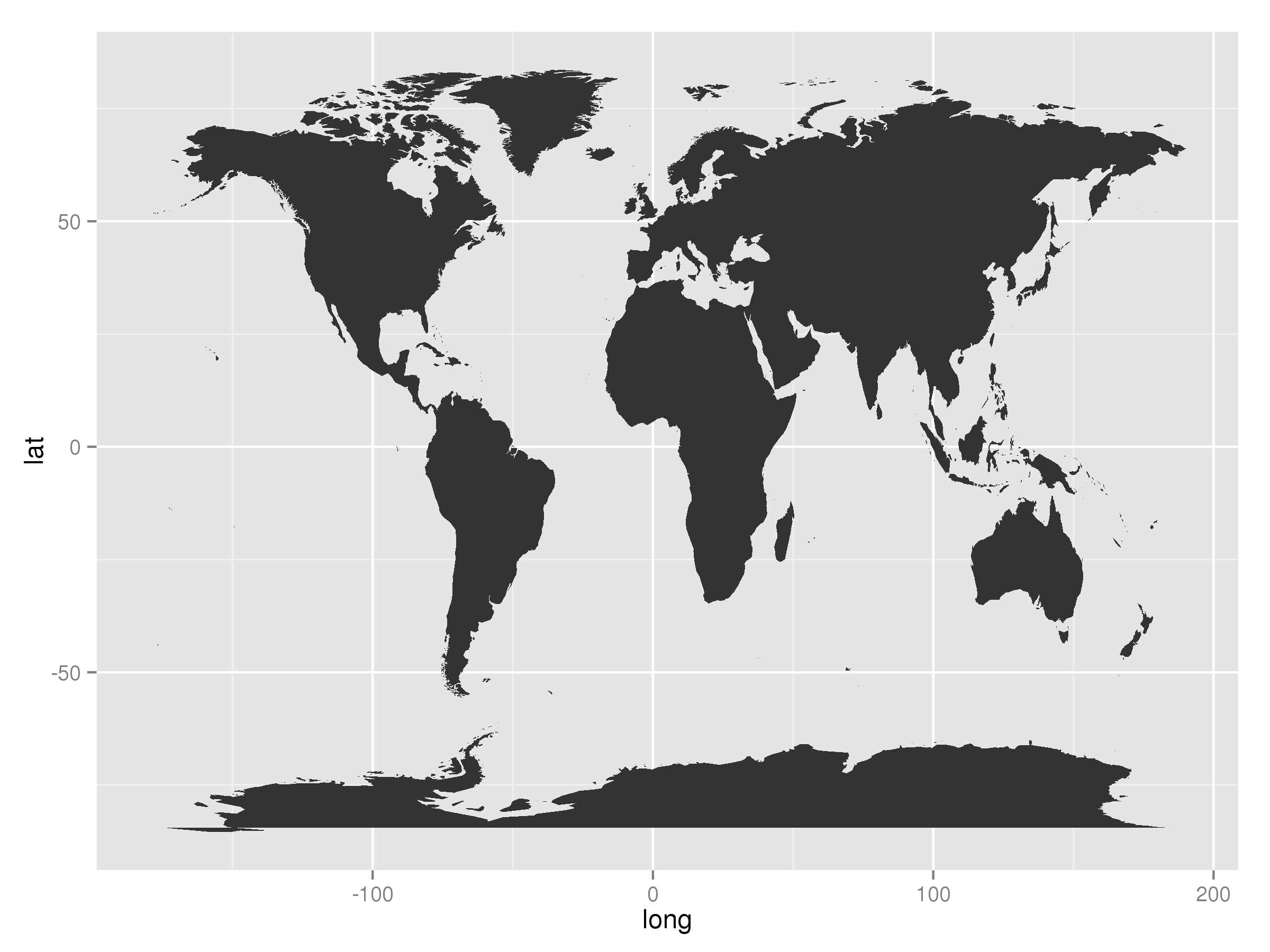 4/20
4. ggplot2-spatial
Spatial visualization with qplot()
Zoom in on locations in the map:
qplot(long, lat, data=world, geom="path", group = group) + xlim(c(0,35)) + ylim(c(50,75))
Section 4.4
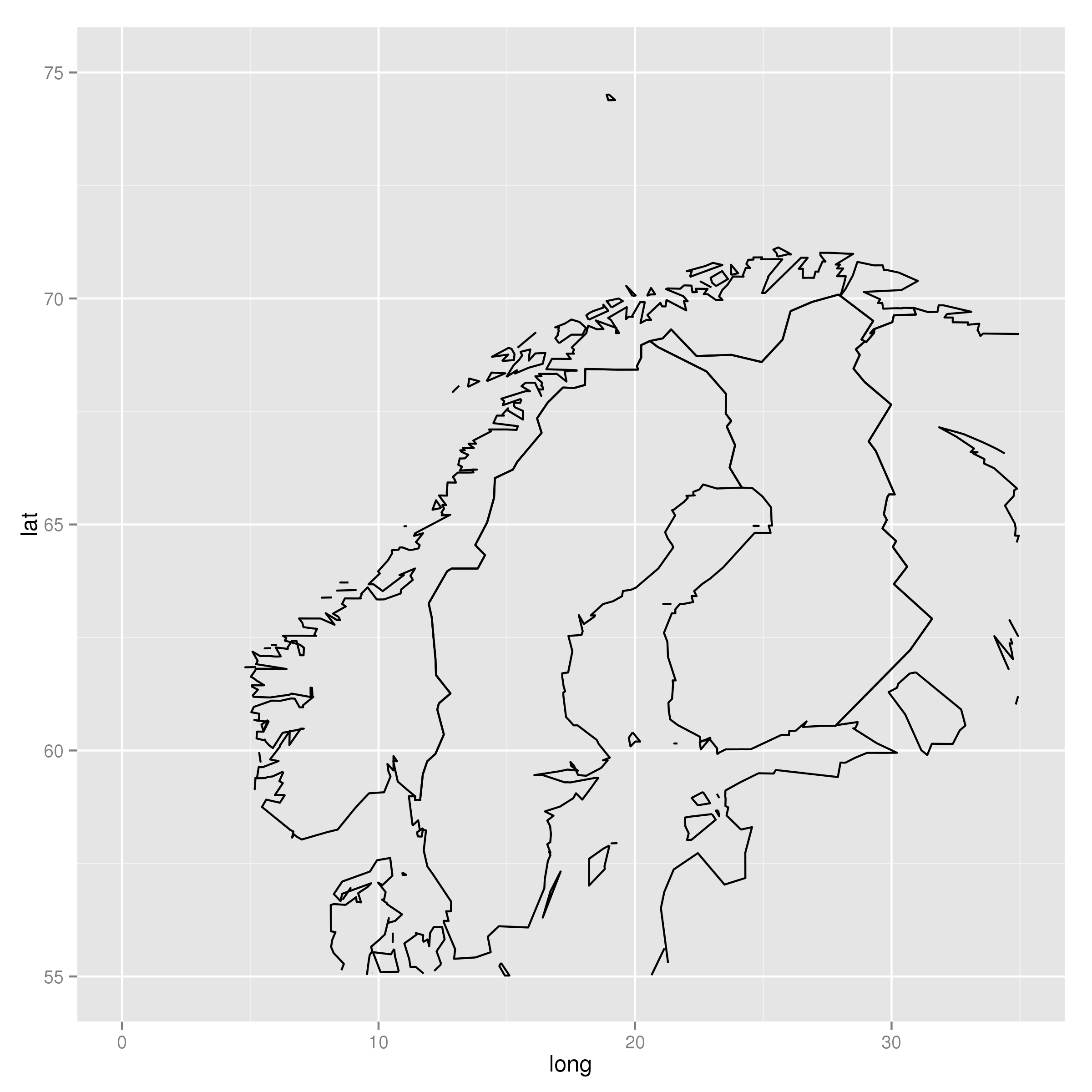 5/20
4. ggplot2-spatial
Assignment
Make a map that zooms in on Afrika, and fill the area with red color. The longer north, the darker color. (You can try to change the fill color also for instance to red.      Hint: ?scale_fill_gradient )
Section 4.5
6/20
4. ggplot2-spatial
Suggestion
qplot(long, lat, data=world, geom="polygon", group = group,fill=lat) + xlim(c(-30,70)) + ylim(c(-40,50)) + scale_fill_gradient(low = "white", high = "dark red")
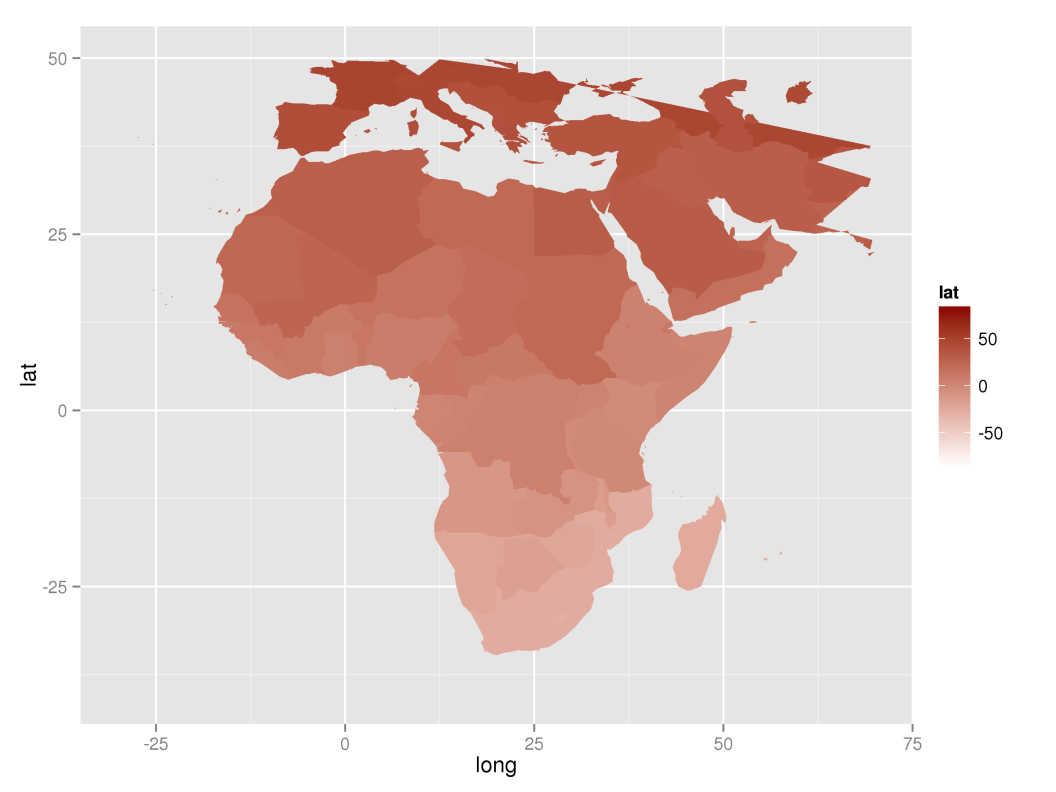 7/20
4. ggplot2-spatial
Spatial visualization with ggplot()
Plotting map:
map = geom_path(aes(x=long, y=lat, group = group), data=world)
ggplot() + map
Section 4.6
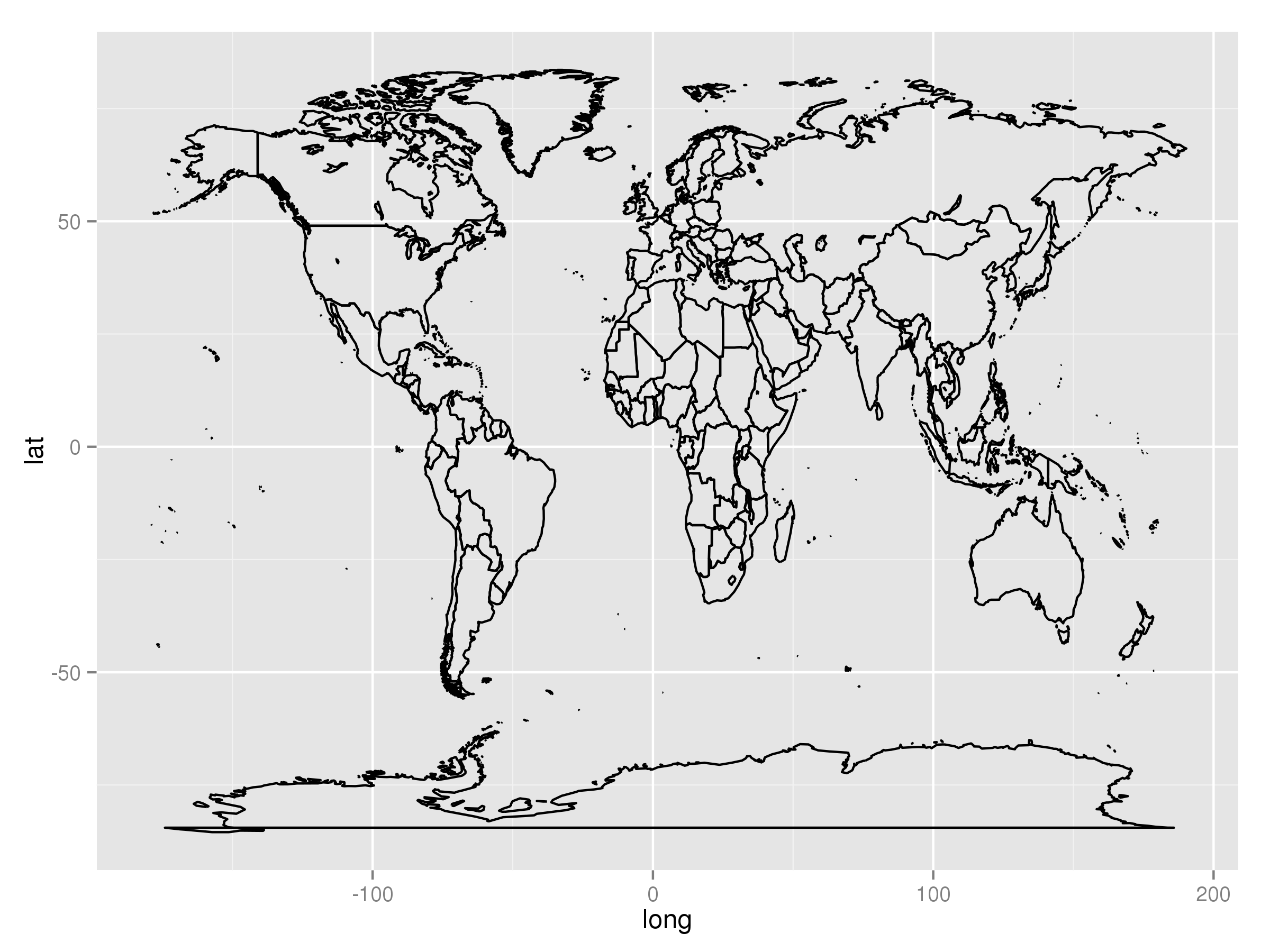 8/20
4. ggplot2-spatial
Spatial visualization with ggplot()
Plotting points on a map:
ggplot() + map + geom_point(aes(x=lon,y=lat),colour="green", data=norwayGrid)
Section 4.7
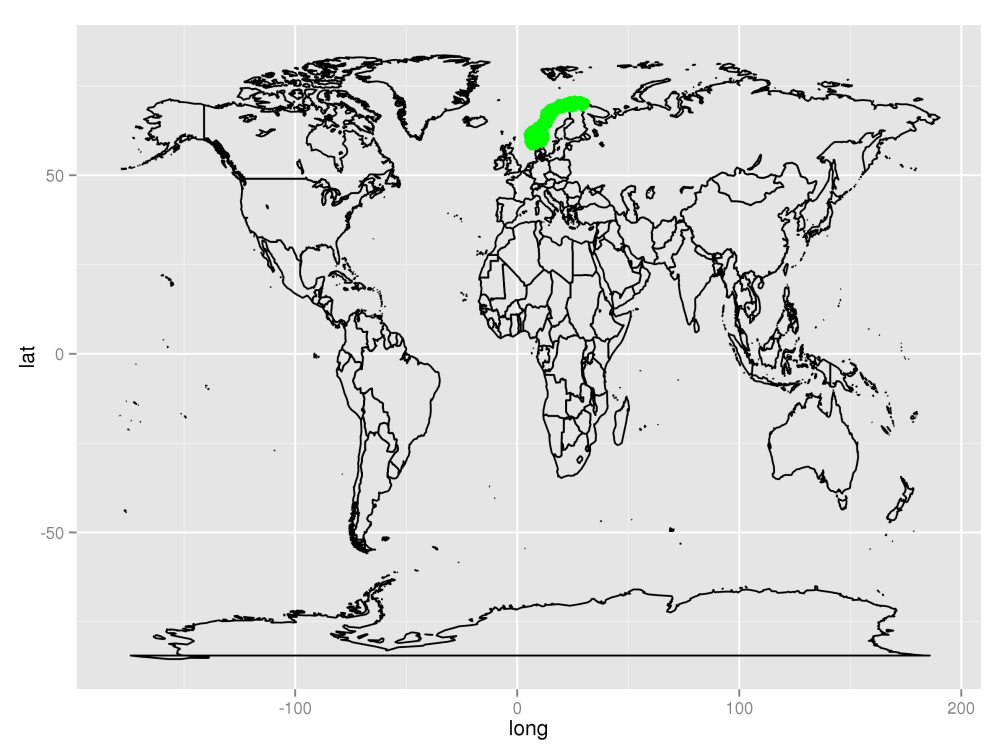 9/20
4. ggplot2-spatial
Spatial visualization with ggplot()
Zoom in on locations in the map:
ggplot() + map + geom_point(aes(x=lon,y=lat),colour="green", data=norwayGrid) + xlim(range(norwayGrid$lon)) + ylim(range(norwayGrid$lat))
map = list(geom_path(aes(x=long, y=lat, group = group), colour="grey50", data=world), scale_x_continuous(limits=range(norwayGrid$lon)), scale_y_continuous(limits = range(norwayGrid$lat)) )
Section 4.8
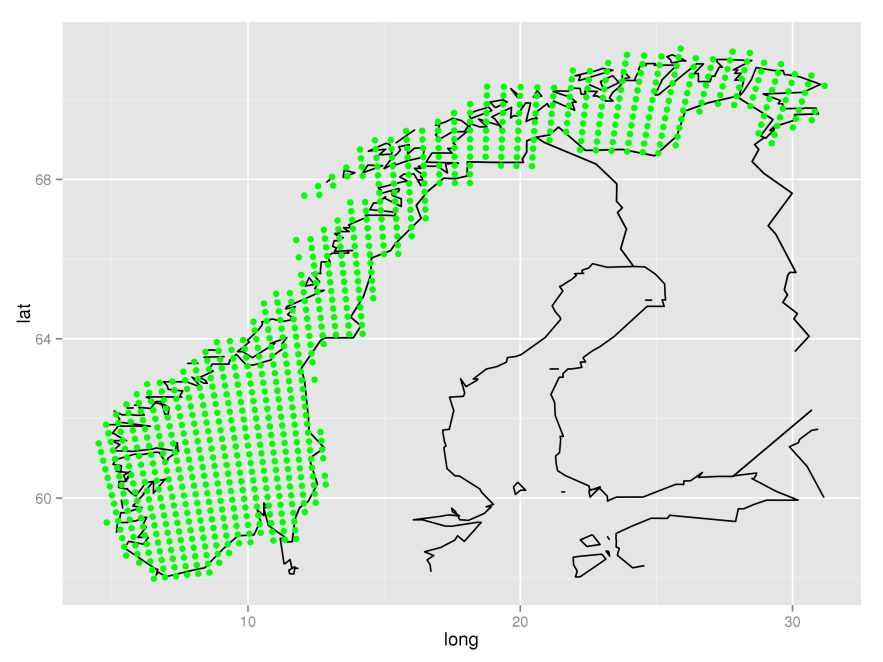 10/20
4. ggplot2-spatial
Assignment
Zoom in on Australia with ggplot() using data from data set world. Hint: use region=="Australia"
Section 4.9
11/20
4. ggplot2-spatial
Suggestion
ind = which(world$region=="Australia")
ggplot() + map + xlim(range(world[ind,1])) + ylim(range(world[ind,2]))
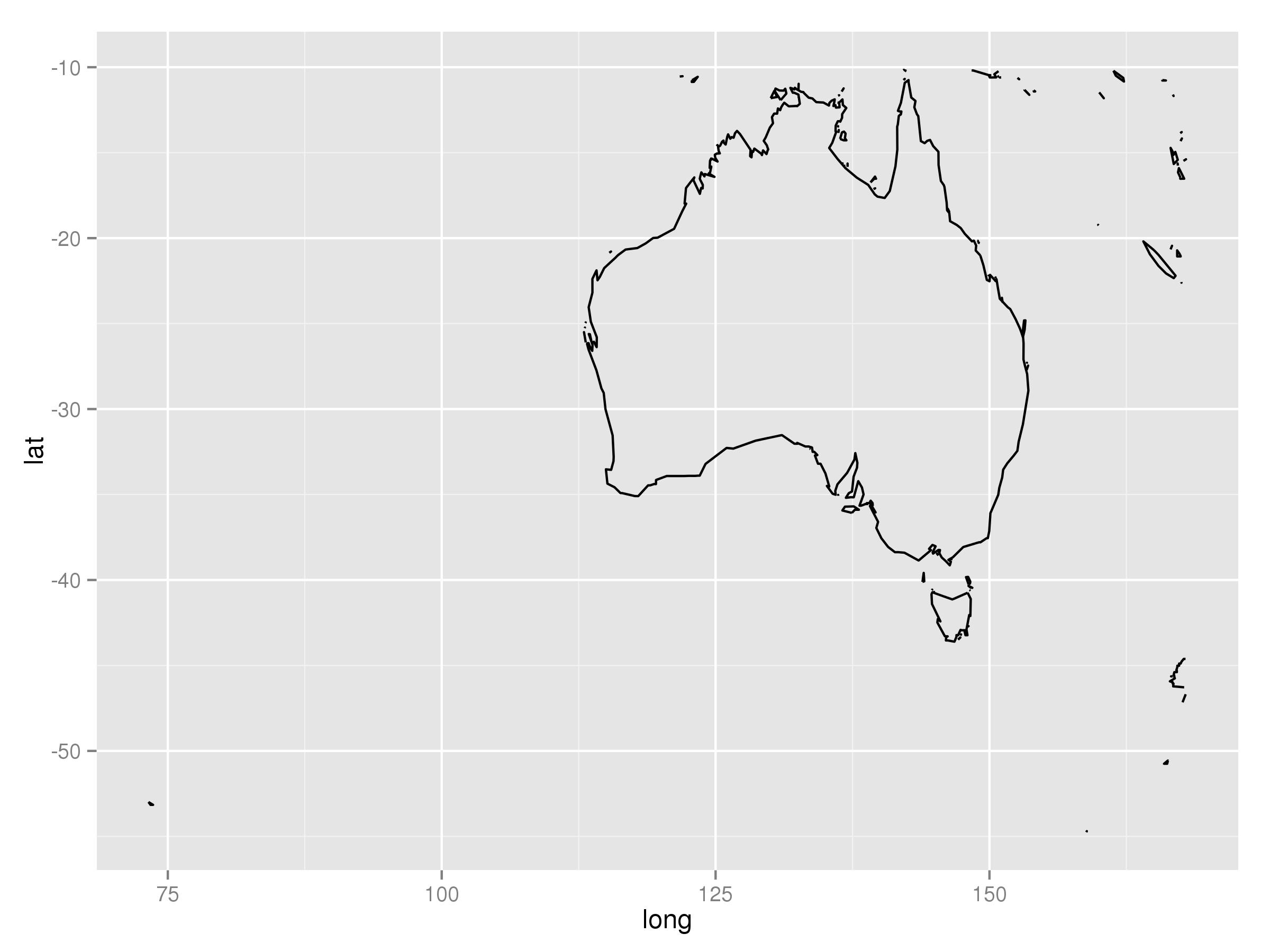 12/20
4. ggplot2-spatial
Spatial map with time series
Plotting precipitation over the norwegian mainland, both model and observations:
Section 4.10
1) qplot(lon, lat, data=all.stats, colour=obs.mean, geom="point", xlab="", ylab="", main="Observed") + scale_colour_gradient(name="precip", limits=c(0,20), low="white", high="green") + map
2) qplot(lon, lat, data=all.stats, colour=mod.mean, geom="point", xlab="", ylab="", main="Model") + scale_colour_gradient(name="precip", limits=c(0,20), low="white", high="green") + map
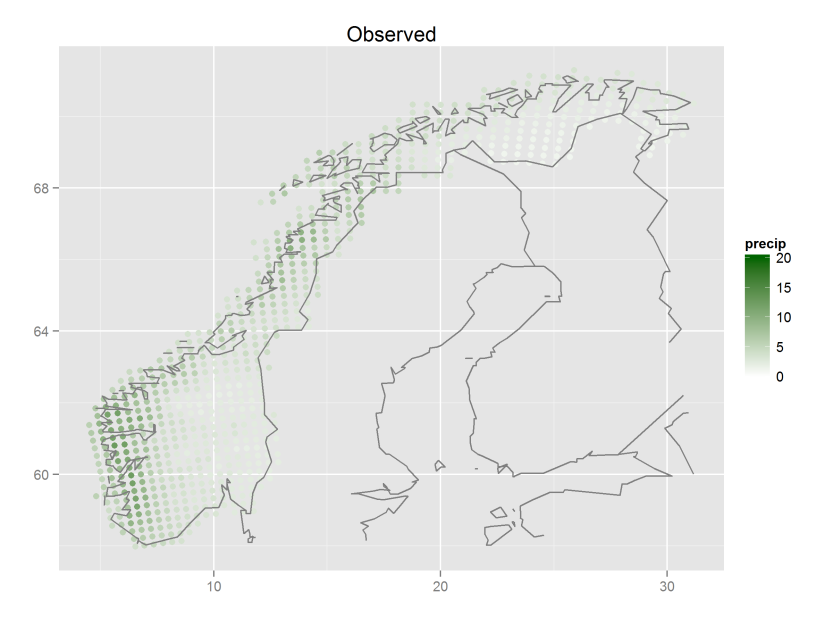 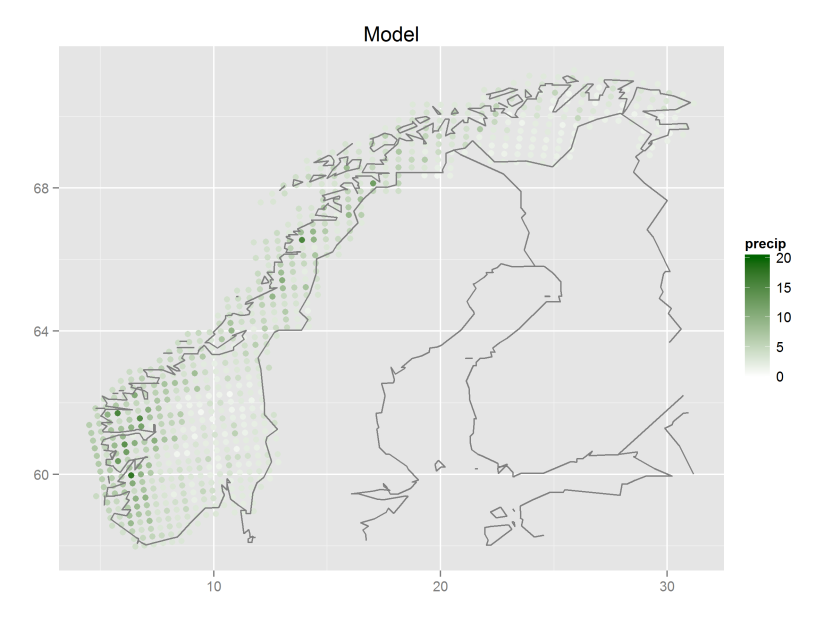 13/20
4. ggplot2-spatial
Assignment
Make a spatial map of the difference in precipitation in 3.-quartile (Q3) for observed data and model data. Choose blue color scale.
Section 4.11
14/20
4. ggplot2-spatial
Suggestion
qplot(lon, lat, data=all.stats, colour=abs(obs.Q3-mod.Q3), geom="point", xlab="", ylab="", main="Difference precipitation") + scale_colour_gradient(name="precip", limits=c(0,11), low="white", high="blue") + map
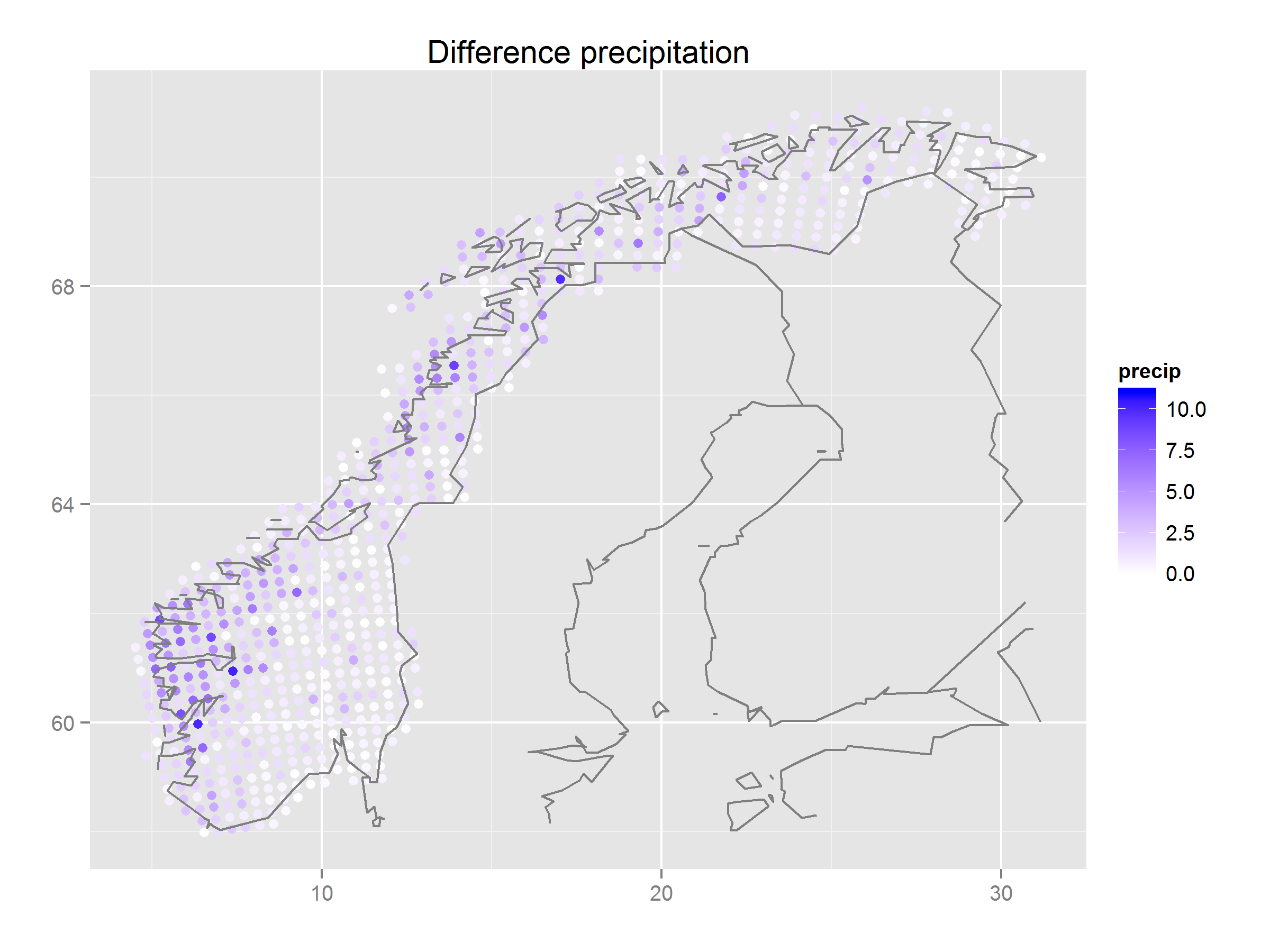 15/20
4. ggplot2-spatial
Spatial map with time series
Observations with time series in each grid point:
qplot(lon+time_r/5, lat+OBS_r/5, data=data.grid.mth.agg, xlab="", ylab="", group=interaction(lon, lat), size=I(0.5), xlim=c(4.8, 35), ylim=c(57.5, 72)) + map
Section 4.12
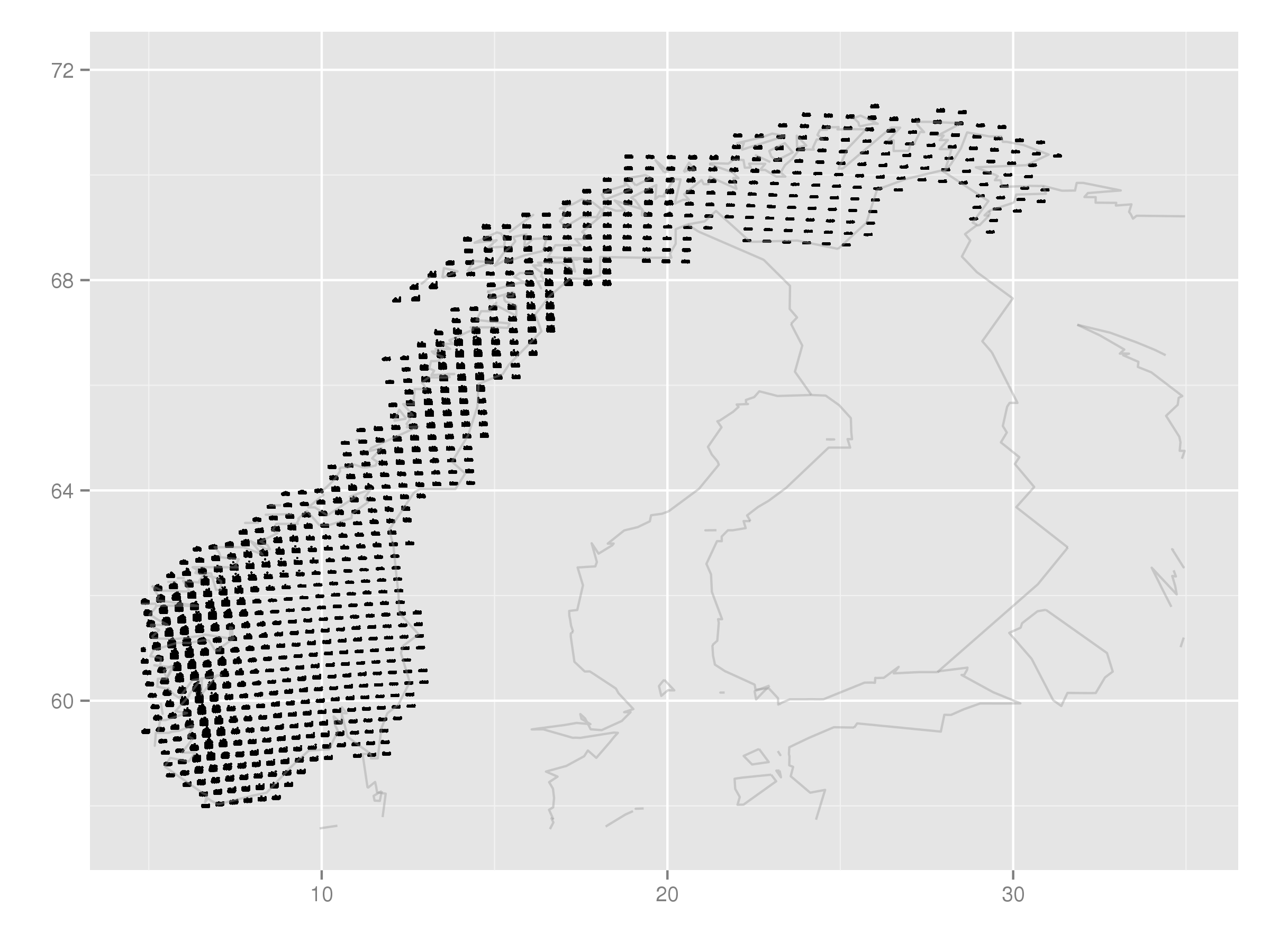 16/20
4. ggplot2-spatial
Spatial map with time series
Split Norway in two:
Adjust xlim and ylim.
Section 4.13
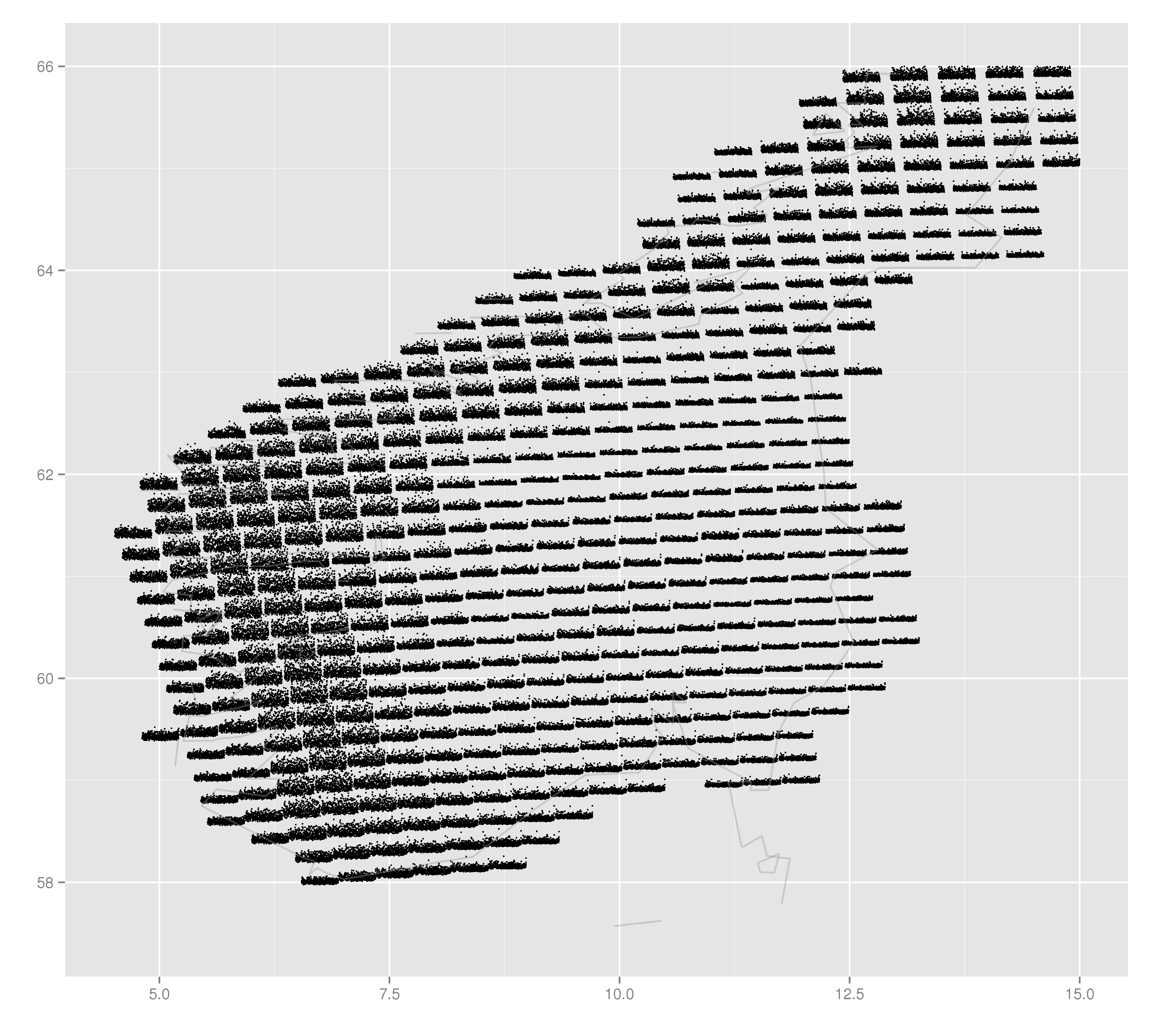 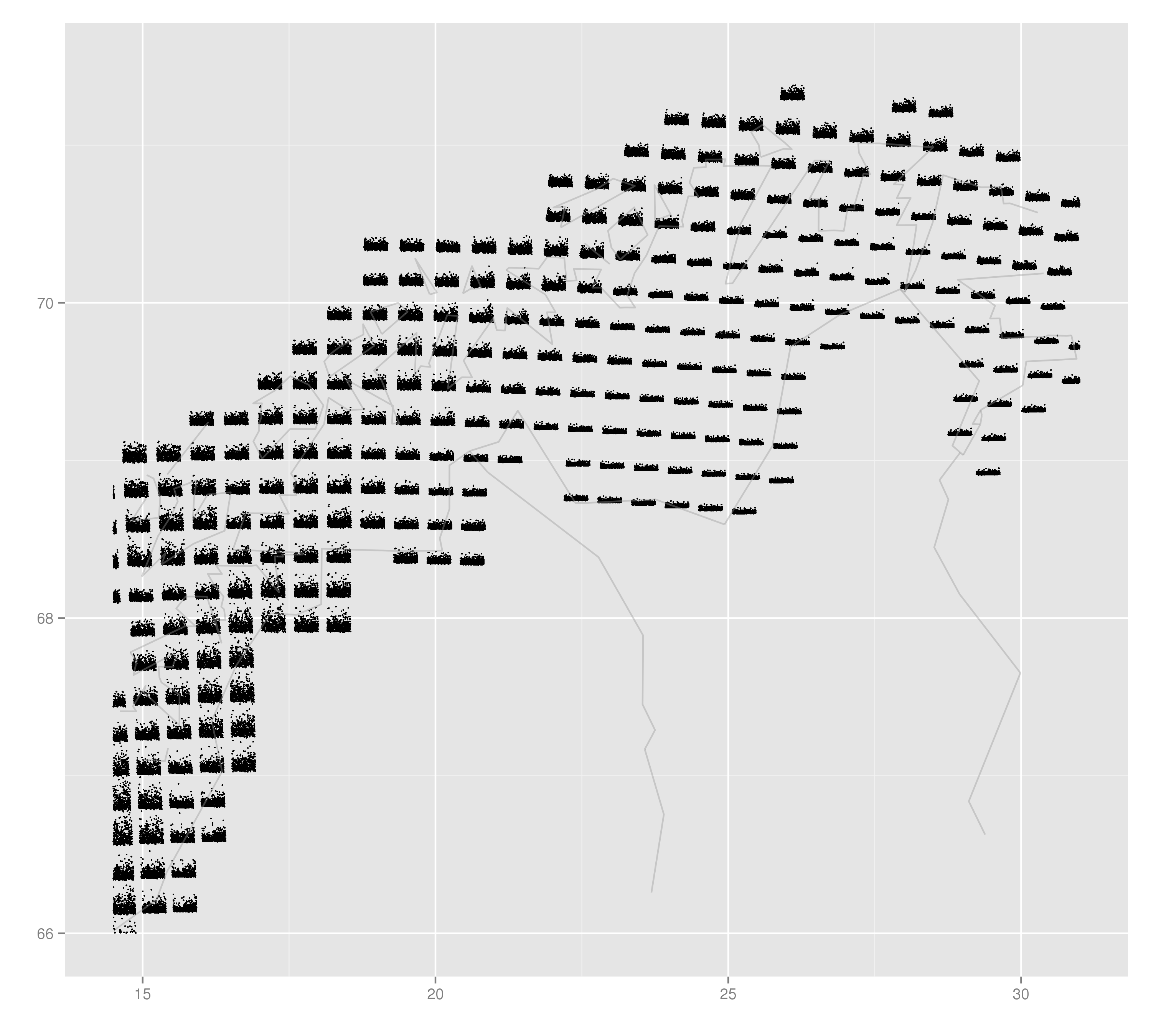 17/20
4. ggplot2-spatial
Assignment
Make a spatial map with seasonal time series of the observations, and split the map in two. Hint: use month_r
Section 4.14
18/20
4. ggplot2-spatial
Suggestion
2) qplot(lon+month_r/2.5, lat+OBS_r/2.5, data=data.grid.mth.agg, xlab="", ylab="", group=interaction(lon, lat), size=I(0.5), xlim=c(14.5, 31), ylim=c(66, 71.5)) + map
1) qplot(lon+month_r/2.5, lat+OBS_r/2.5, data=data.grid.mth.agg, xlab="", ylab="", group=interaction(lon, lat), size=I(0.5), xlim=c(4.5, 15), ylim=c(57.5, 66)) + map
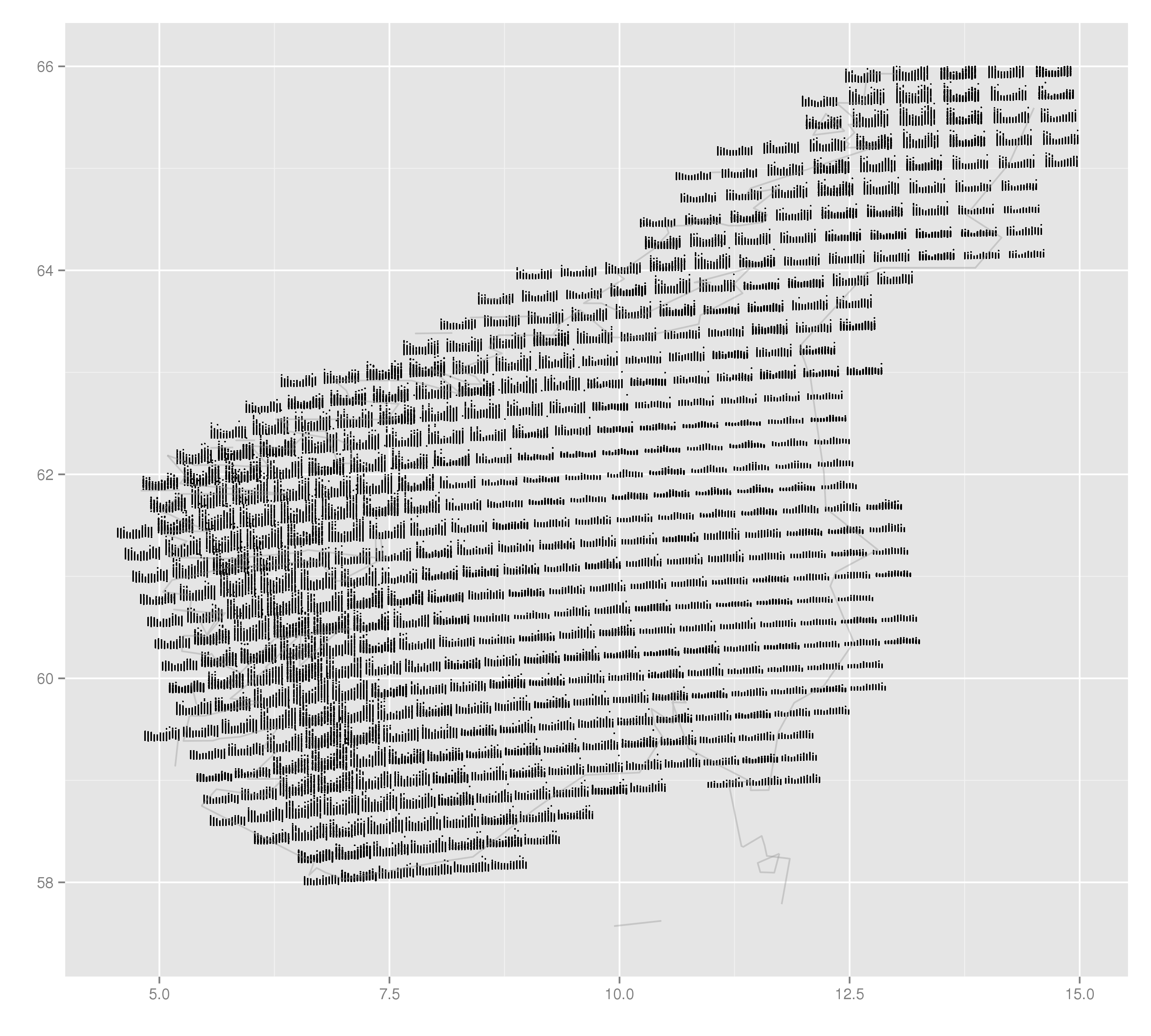 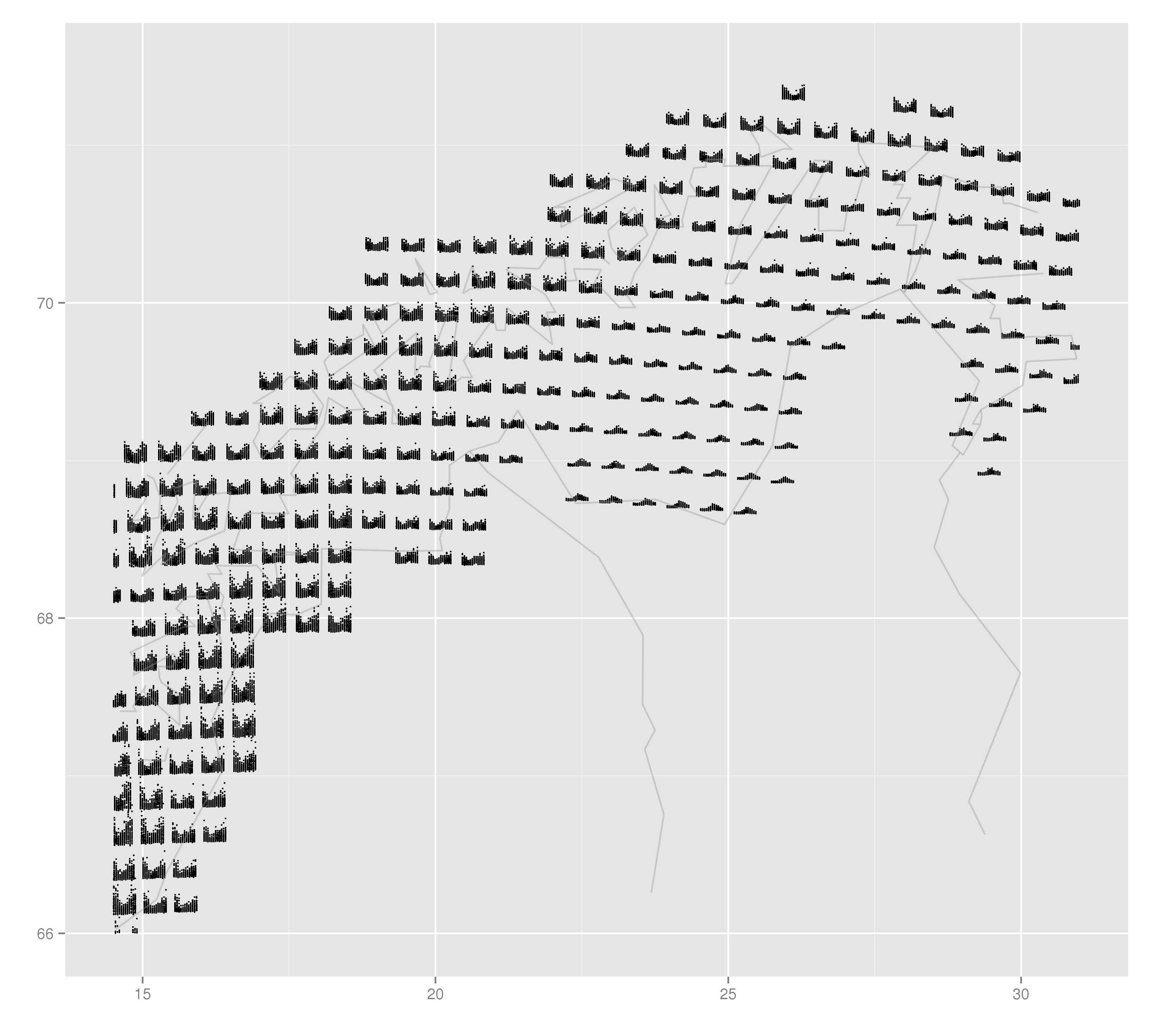 19/20
www.nr.no
Coffee break
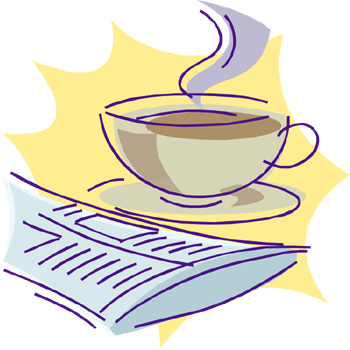 André Teigland
Forskningssjef
SAMBA